Suicide by Cop
Orlando R. Ortiz, PGY-3
UNM Department of Psychiatry and Behavioral Sciences
April 24, 2018
Objectives
Define suicide by cop (SbC) and watch one example

Discuss hypothesized internal experiences of subjects involved in SbC

Review literature available on SbC incidents

Present distinguishing features of SbC incidents

Briefly discuss the effect of SbC on involved law enforcement
Suicide by Cop (SbC) - A definition
A form of suicide by proxy?
High degree of lethality
High level of intent
“Foolproof”
Convenient
Planned



Subject Precipitated Homicide?
Individual who deliberately places himself or others at grave risk in a manner that compels the use of deadly force by police. 6
https://youtu.be/x4dnIgkAKJg?t=2m27s
[Speaker Notes: Karl Harris - 1983; Former California police officer with a Ph.D. in Psychology who works at a suicide hotline in LA after leaving the force. 

Other terms: suicide by means of victim-precipitated homicide, hetero-suicide, copicide and law-enforcement assisted suicide.]
Subdividing SbC Subjects
Expressive goals of individuals attempt to communicate:

Hopelessness, depression, desperation
Statement about their identification as victims
Need to save face by dying rather than surrendering
Intense power needs, rage and revenge
Need to draw attention to a personal issue
Instrumental goals of individual:

Attempting to escape or avoid consequences of actions
Attempting to reconcile a failed relationship
Hoping to avoid exclusion clauses of life insurance policies
Resolving spiritual conflict of suicide
Seeking an effective and lethal means of accomplishing death
[Speaker Notes: Faulty beliefs about SbC:
Subject is the victim, officer is the perpetrator
Cowardice
Religious prohibitions
Concern over insurance policies
Physical inability to commit act onset]
Integrated Motivational-Volitional Theory of Suicide 4
Premotivational Phase:
Serious risk factors exist without suicidal ideation
“Diathesis + Environment + Life Events” 4


Motivational Phase:
Begins with suicidal ideation and ends with development of a plan
Intent to die appears at this stage but plan not set in motion yet
Police contact usually takes place during this phase
Volitional Phase
Resolute commitment to terminate one’s life per a specific plan
Individual has established a means
 Capability to self-harm is operational
Window for intervention is closing during this phase
[Speaker Notes: Motivational phase: Police may hear of ideation, threats, and the status of a plan. At this phase, an at-risk individual is still holding the live-or-die option open. Police may hear a cry for help, and there may be time to talk, present alternatives, and affect a successful intervention.]
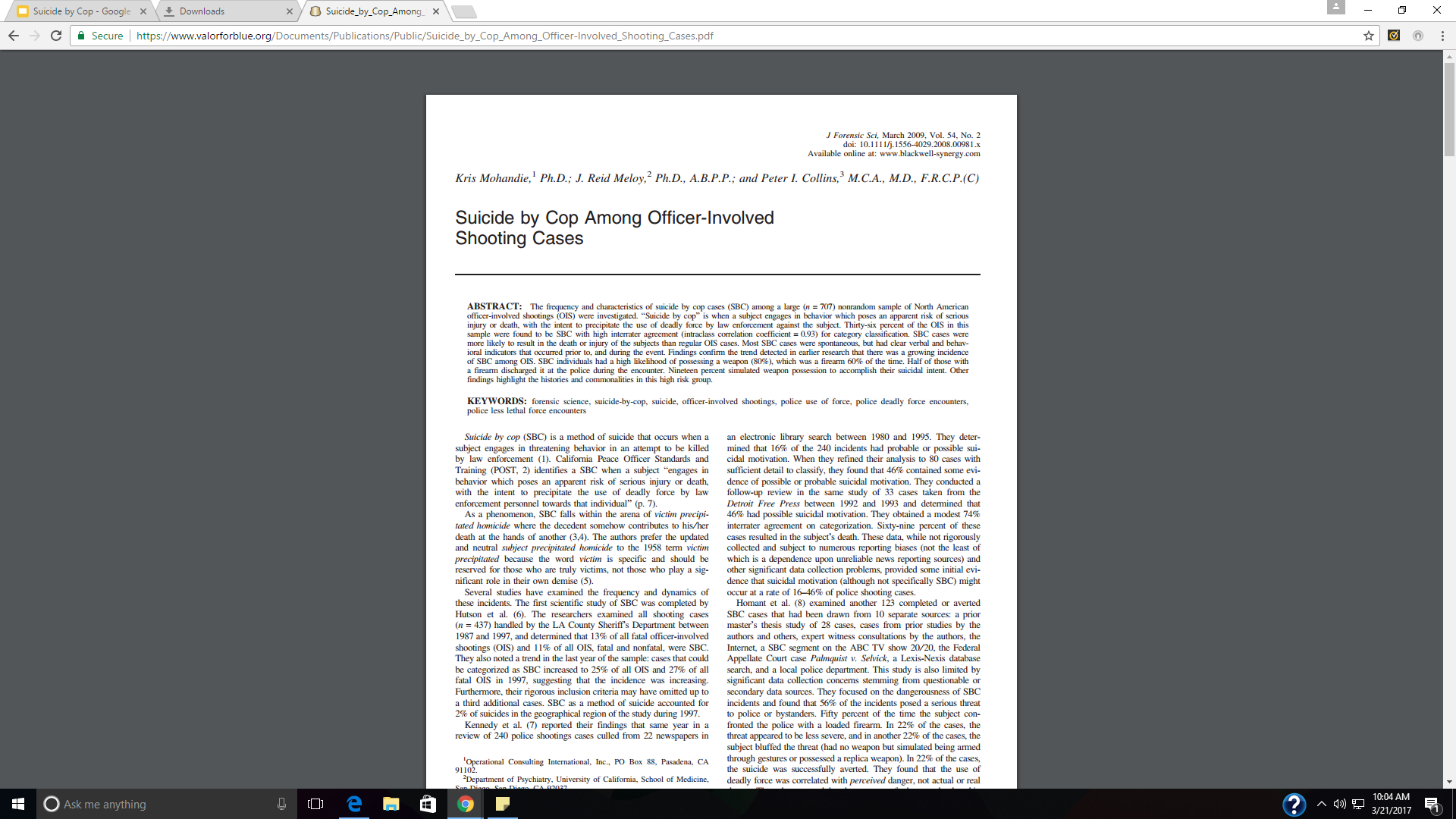 Reviewed and classified according to:

Incident Characteristics:
Type of shooting, fatalities, number of responding officers, number of rounds fired by officers..

Subject Data
Demographics and behavioral information about the subject, suicide notes, weapon possession, weapon status, presence of psychosis..

Outcomes
Whether injury or death occurred to anyone involved in the incident, category of overall tactics deployed by law enforcement
Eight invited sources representing more than 90 North American police departments in the United States and Canada provided access to OIS files. 
Every single deadly force and less lethal incident investigated as an OIS by the participating agency from 1998 to 2006

Three trained researchers reviewed OIS filed between March 2006 and January 2007
Interrater reliability on overall variables was 0.88
[Speaker Notes: Article published in the Journal of Forensic Sciences in March 2009.

Materials included: police reports, witness statements, criminal histories on subjects, photographs, videotapes and external review reports; in 10% of cases, this involved interviews with investigating detectives, occasional direct contact with involved officers.]
Suicide by Cop Among Officer-Involved Shooting Cases 3
Demographics:
Mean age: 35; range 16 - 76 years old
95% of SBC subjects were male
41% of subjects were Caucasian, 26% were Hispanic, 16% were African American, 2% were Native American
37% were single, 10% separated, 6% divorced, 14% cohabitating, 13% were married
77% heterosexual, 2% homosexual, 21% of unknown sexual orientation
707 OIS cases reviewed

36% (n=256) categorized as SBC - either attempted or completed

Additional 5% (n=35) categorized as a completed suicide or suicide attempt during the police encounter (no known SBC motivation or attempt)
[Speaker Notes: 41% of OIS subjects in overall sample evidences suicidality: intending, attempting or actually committing suicide during the encounter.]
Suicide by Cop Among Officer-Involved Shooting Cases 3
In 18% of subjects with children, issues pertaining to the children were related to the situation

24% of subjects were employed at the time of their SBC event, 54% were not

29% of the subjects did not have housing at the time of the incident, 64% did

80% of subjects were armed during incidents, 19% feigned or simulated weapon possession

48% of armed subjects actually fired their weapon at police
Mental Health Histories:
62% had confirmed or probably mental health history

48% were judged to be suffering from depression or another mood disorder, 18% from a substance use disorder, 15% from a thought disorder, 3% from a personality disorder

4% had attempted SBC on a prior occasion

20% (n=51) were described as psychotic (delusional and/or hallucinating) at the time of the event
Suicide by Cop Among Officer-Involved Shooting Cases 3
Casualties
51% of SbC subjects were killed, 40% injured and 7% committed suicide themselves during the encounter
1% of involved police officers were killed, 16% (n=40) were wounded; 9 nonlaw enforcement bystanders were killed, 30 were injured

Suicidal Communication
87% of subjects expressed suicidal ideation; 27% did so in the minutes prior to the event, 24% sometime during the same day, 22% within a week of the incident
Behavior of the Subject

95% of the subjects were noncompliant with law enforcement; 

90% aggressed against the police, 

49% harmed or attempted to harm civilians between police arrival and during the incident
[Speaker Notes: Those who did communicate suicidal ideation did so to their significant other, a family member, friends and the police. In 53 of total cases, the communication referenced suicide by cop (roughly 38%)

61% of the SBC subjects talked about their SI during the incident]
Clues to Identify SbC Scenarios
Individual is:
Refusing to talk
Making no demands
Presenting no terms
Not engaging in negotiation
Asking to be killed
Advancing on police
Reaching for or raising a weapon
Often people rehearse SbC:
i.e. Make a call to police and upon arrival, officers will see there is no need for services OR told the situation has resolved OR the call was made in error

Purpose of contact may be to determine what happens when police arrive
[Speaker Notes: Consider using caution when:
Recontacted by an individual who previously presented signs of mental illness, had no need for assistance, or anxious to assure officers everything was fine; also important to be weary of unsuccessful attempts, changes of heart, successful interventions may involve testing, learning and replanning]
Positive versus Negative Behaviors in SbC Situations
Positive behaviors4 that may indicate peaceful resolution:

Less interactive tension
Lowered voice
Less anger
Diminished aggressive body language
Less profanity
Diminished threats of violence
Negative Behaviors 4 that may indicate more violent behavior:
Hypervigilance or scanning of environment

Change in respiratory rate

Counting up or down
[Speaker Notes: Hyper-vigilance (scanning) – This involves a subject visually scanning his surroundings, typically from shoulder to shoulder, indicating that the subject perceives his circumstances negatively.  The suspect remains hopeless and the presence of emergency workers does not change the suspect’s destructive intent. 
 
• Change in Respiratory Rate – This can take the form of periodic very deep breaths or repeated very deep breaths.  This is very often the last act before death, and can be detected either audibly, visually, or both.  However, it is behavior that can sometimes only be detected by those trained to look for it. 
 
• Counting Up or Down - This can take the form of actual counting; i.e. 1, 2, 3 or it can take the form of a rocking motion.  In either case the cadence seems to help them develop a momentum which in turn brings the person to a point of release.]
How to Address This?
Behavioral Health Providers:

Inpatient psychiatric hospitalization
Individual and group therapies
Drugs targeting suicidality
Lithium
Clozapine
Ketamine
Crisis Intervention Teams:

Reduce arrest rates of individuals with psychiatric conditions
Increase referral rates to appropriate treatment
Decrease police injuries when responding to calls
Decrease the need for escalation with specialized tactical response teams.
Police officers involved in SbC incidents may often experience symptoms of PTSD, which may affect their ability to perform their duties.

Increases friction and mistrust between the police and public.
Aftermath of Suicide by Cop
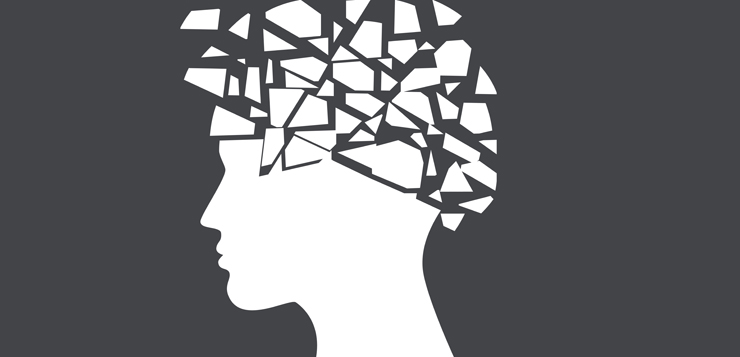 [Speaker Notes: Symptoms experienced: hypervigilance, fear, anger, sleeplessness, recurrent nightmares, depression.]
Conclusions
Suicidal individuals can threaten, injure and kill others in their resolution to commit suicide. 
97% likelihood of being injured or killed 3
1 in 3 chance of others being harmed during the incident 3
Apprehension of an armed, suicidal individual requires a high degree of vigilance for the safety of all civilians and officers at the scene of an incident.
Unplanned suicidality has the potential to transition to resolute intentionality to be killed by law enforcement once the engagement begins.
References
Barr, K, Kleine, M. “The Phenomenon of Suicide by Cop.” School of Law Enforcement Supervision. 7 March 2005, Session XXV.
Feuer, Alan. “The Nation: Desperadoes; Drawing a Bead on a Baffling Endgame: Suicide by Cop” The New York Times: Week in Review. 21 June 1998. 
Mohandie, K., Meloy, R., Collins, P. “Suicide by Cop Among Officer-Involved Shooting Cases.” J Forensic Science. March 2009, Vol. 54, No. 2.
O’connor, Rory C. “The Integrated Motivational-Volitional Model of Suicidal Behavior.” Crisis (2011), 32, pp. 295-298. 
Pyers, Louise. “Suicide by Cop - The Ultimate “Trap.”” FBI National Academy Associates Magazine. July/August 2011, Volume 3. No. 4.
Salvatore, Tony. “Suicide by Cop: Broadening our Understanding.” FBI Law Enforcement Bulletin. September 2014. https://leb.fbi.gov/2014/september/suicide-by-cop-broadening-our-understanding
Thank you for your attention.

Any questions?